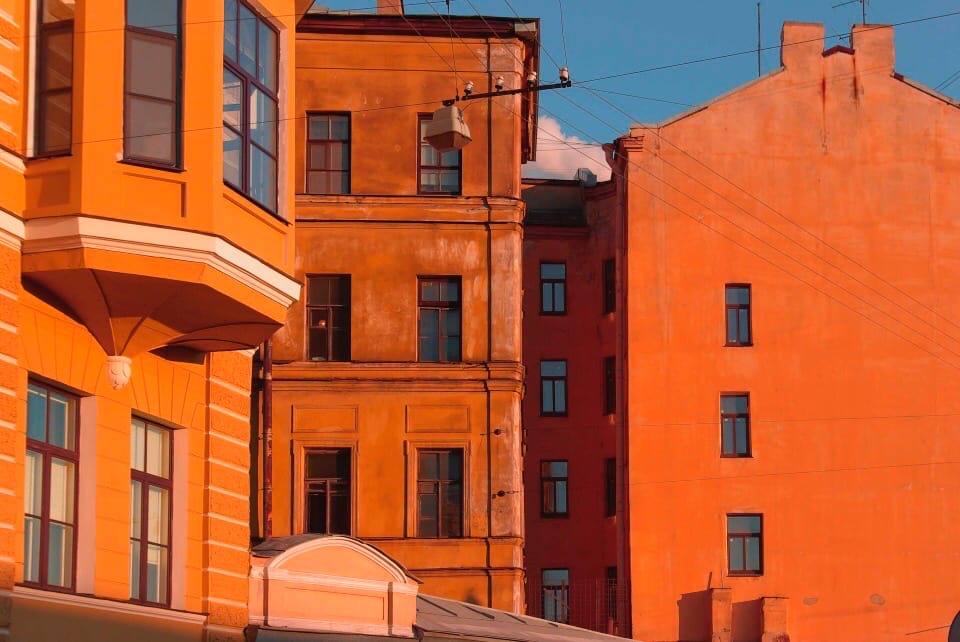 Петербургские брандмауэры
С немецкого «Brandmauer»-это «противопожарная стена». Возведенная из камня или кирпича без окон, она не позволяет огню перекидываться с одной постройки на соседнюю.
В Петербурге часто встречаются дома с выразительными «голыми» стенами. Иногда в этих стенах можно заметить маленькие окошки, буквально 2-3 на весь фасад.
Застройку «дом к дому» практиковали вплоть до середины 1730-х,после нескольких сильных пожаров в Петербурге новые дома стали возводить на небольшом расстоянии друг от друга.
Окончательно способ брандмауэрной застройки сформировался к 1760м.Постройки, между которыми проходили узкие улицы, были обращены одна к другой глухими стенами без окон.
Постепенно здания в квартале уплотнялись и росли вверх. Городскую территорию осваивали неравномерно, поскольку принадлежала она разным владельцам. 

Так, из-за разницы в высоте постепенно глухие брандмауэры оказались у всех на виду. ⠀
Существует мнение, что брандмауэры стало особенно видно после бомбежек Ленинграда во время Великой Отечественной войны.Часто рядом с голой стеной дома расположен сад или детская площадка. Вполне возможно, что до войны на этом месте стоял дом.
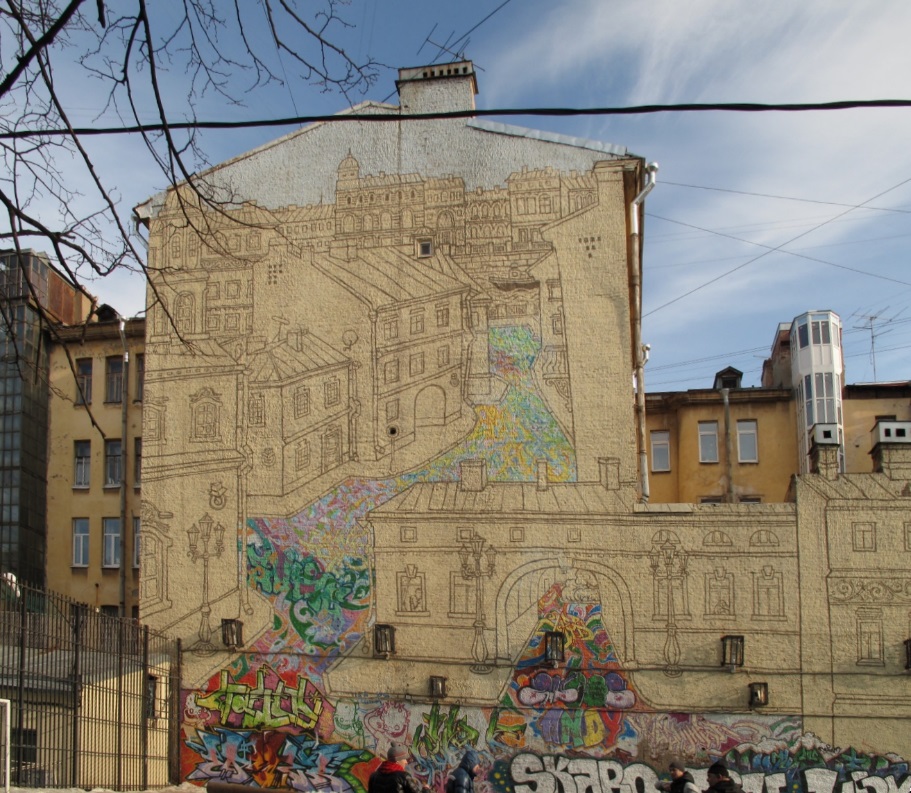 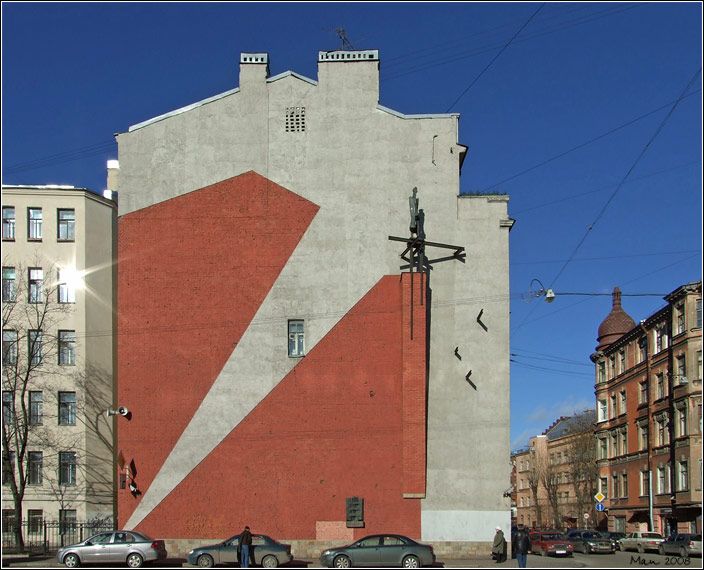 В последнее время на брандмауэрах Петербурга встречаются красочные изображения.Художники стараются разнообразить дворы, главное чтобы такое «раскрашивание домов» было согласовано с администрацией города!
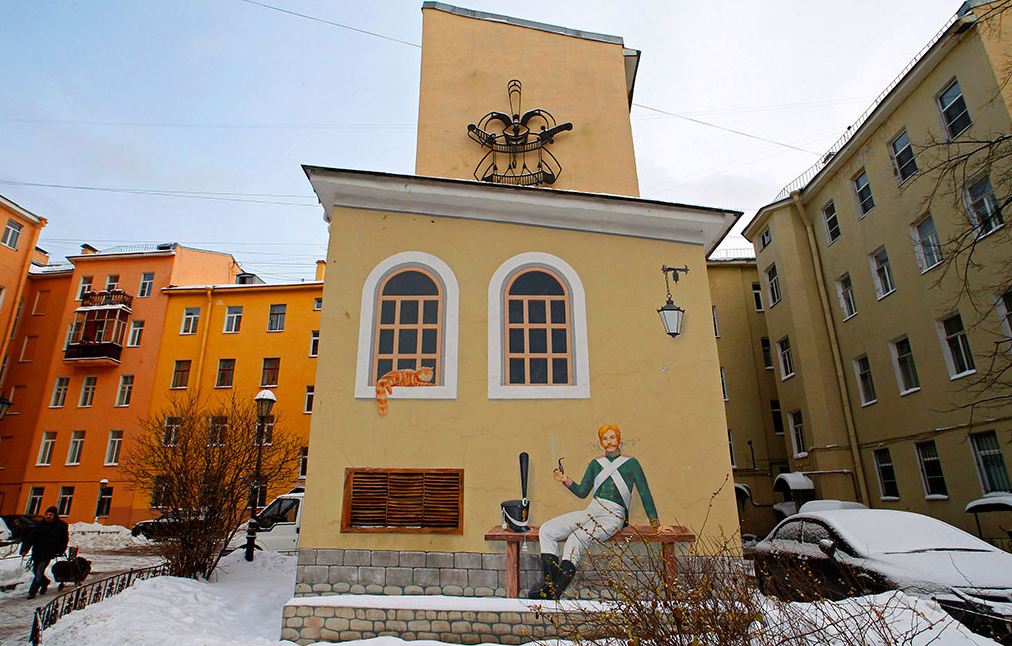 В последнее в новых жилых комплексах «голые» стены раскрашиваются сразу же по завершению строительства
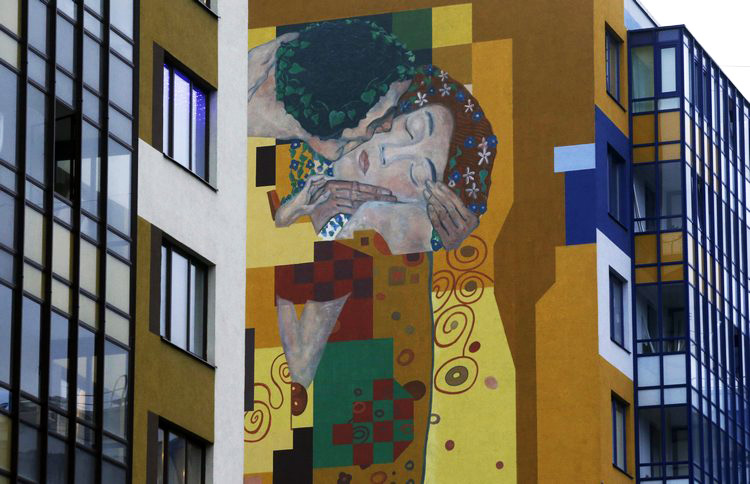 Так, со временем брандмауэры стали  визитной карточкой Петербурга